State Taxation of Partnerships – Status Report and Plan for 2024
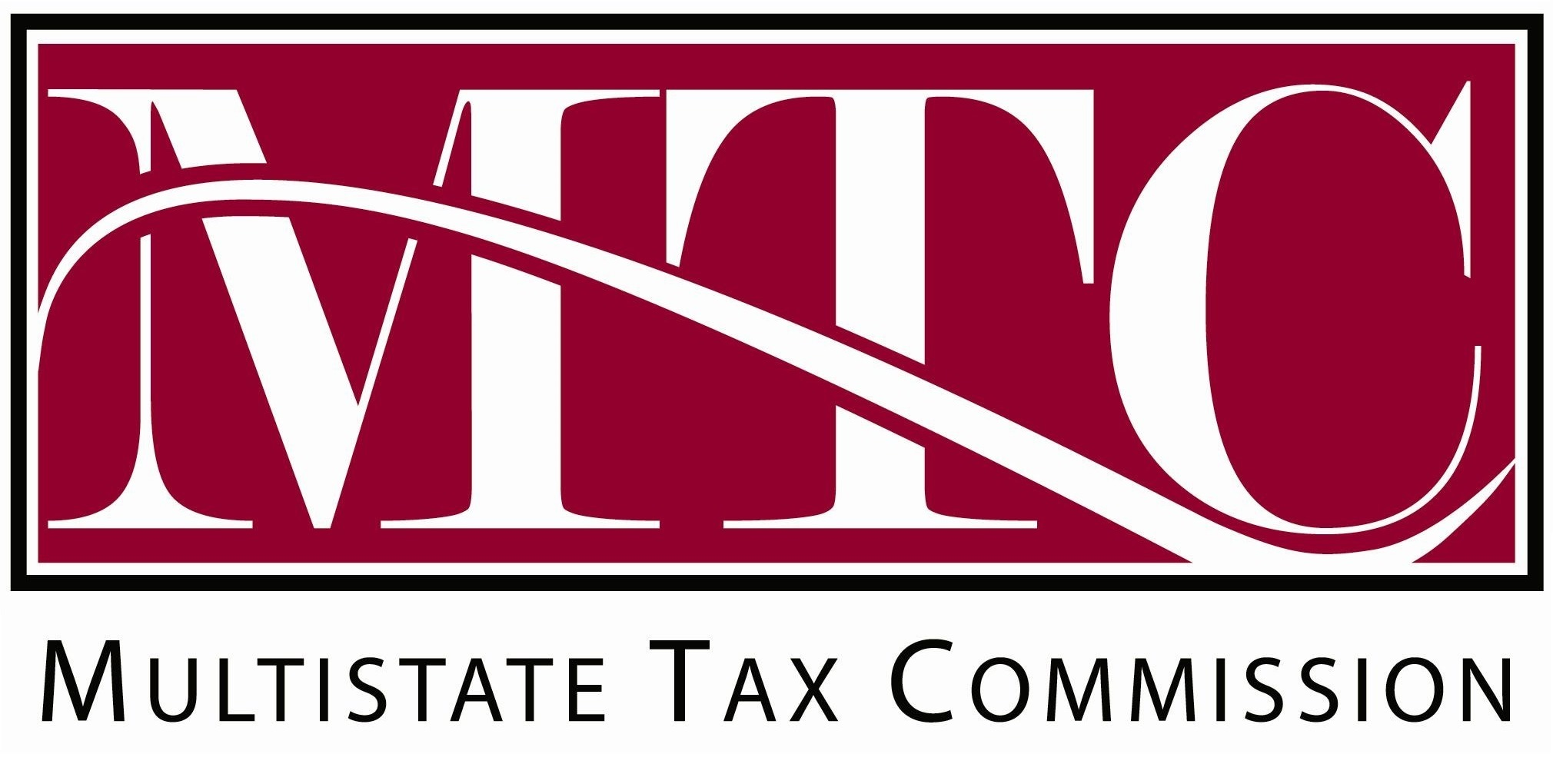 June 20, 2024
1
Background & Training
Identify Potential Issues & Relationships
Issue Outline
Expanding Project Page
White Papers & Draft Models
Select Issue & Develop Practices or Position
General Work Group Process
Litigation & Legislation
Agree on a Set of Practices & Positions
Proposed Drafts & Other Guidance
REPEAT or PROCEED
COMMISSION APPROVAL
UNIFORMITY COMMITTEE APPROVAL
EXECUTIVE COMMITTEE PUBLIC HEARING
WORK GROUP APPROVAL
2
Status - Overview
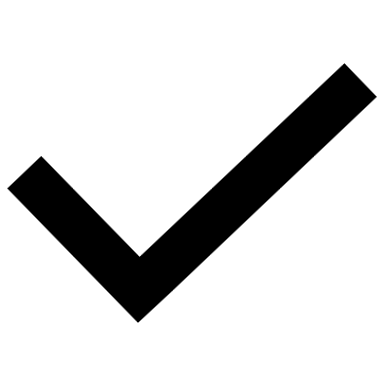 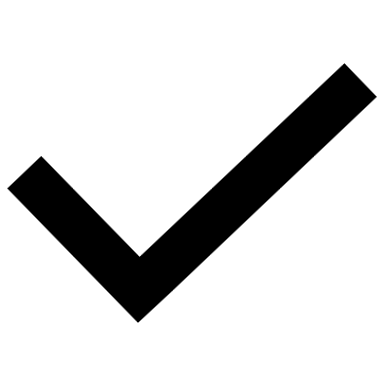 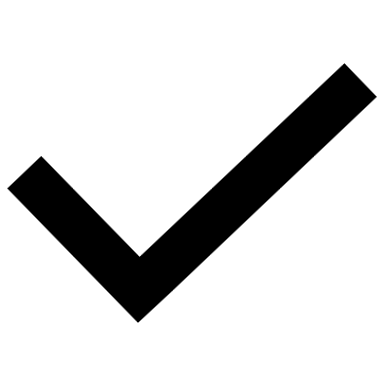 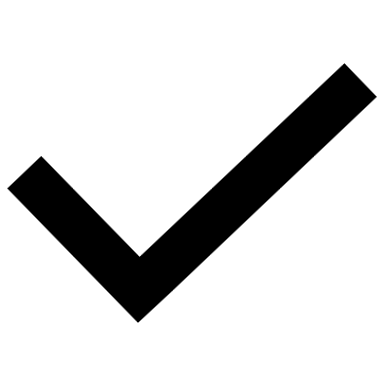 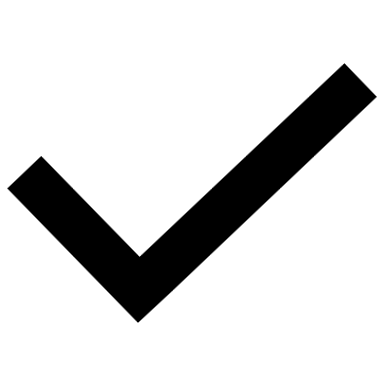 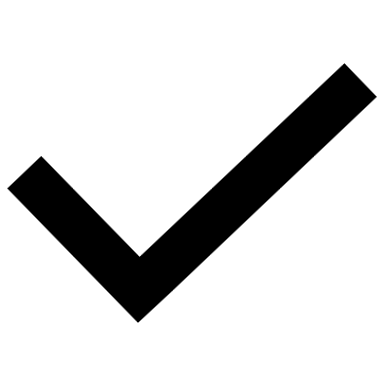 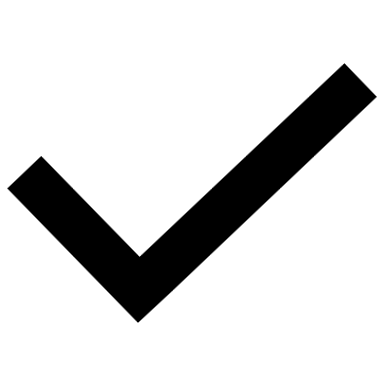 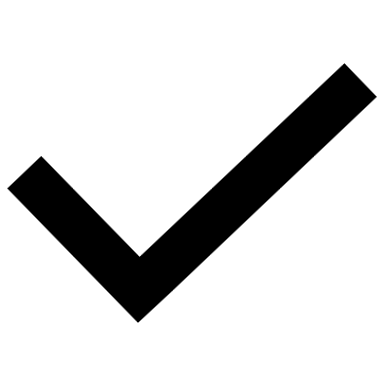 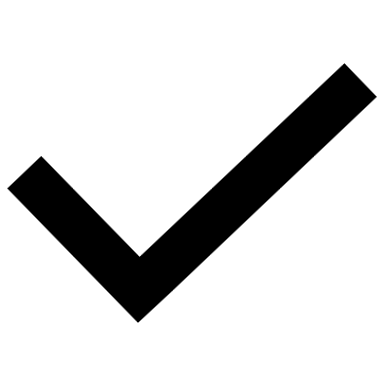 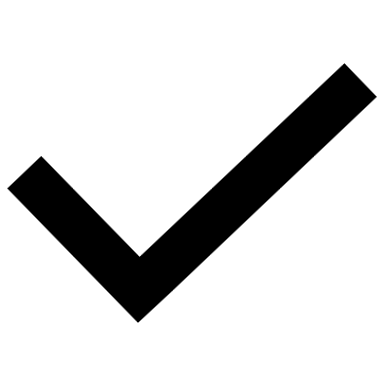 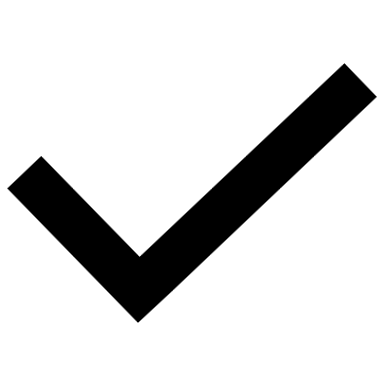 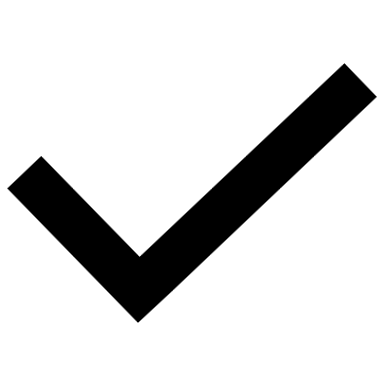 3
Possible Scope & Issues FOR White Paper:
How is sourcing affected by: 
Tiered Partnerships
Intercompany Transactions
Special Allocations
Tiered Partnership Structures
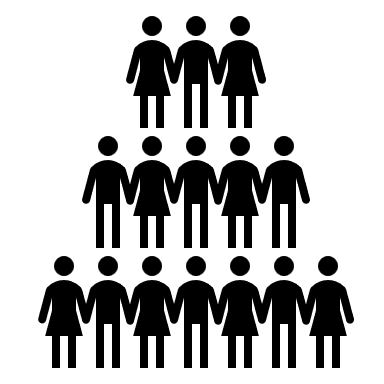 Parent Co.
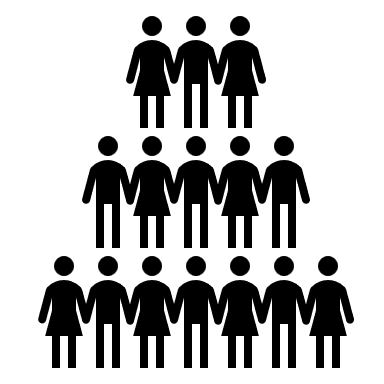 Foreign Sub Co.
Sub Co.
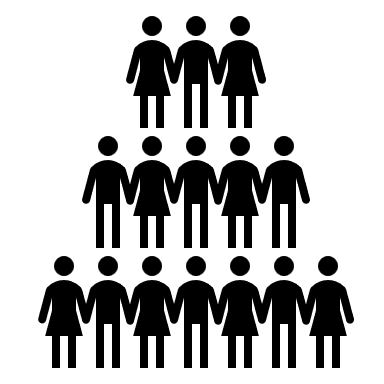 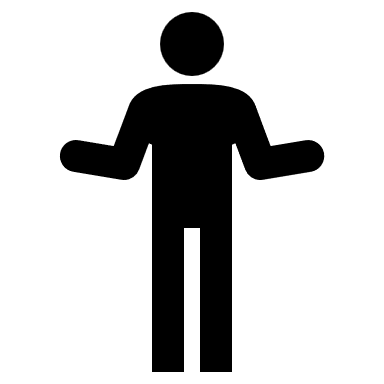 P10
P12
P9
P8
P7
P11
P6
P5
P3
P4
P1
P2
Intercompany Transactions
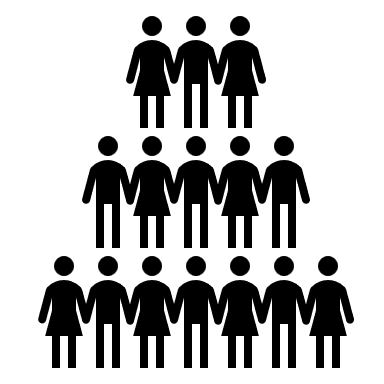 Parent Co.
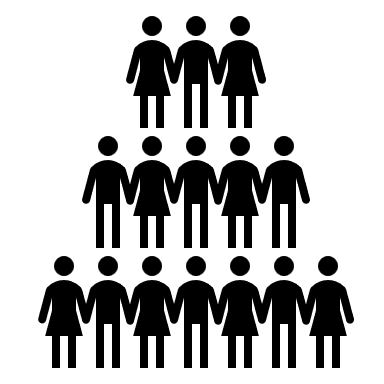 Foreign Sub Co.
Sub Co.
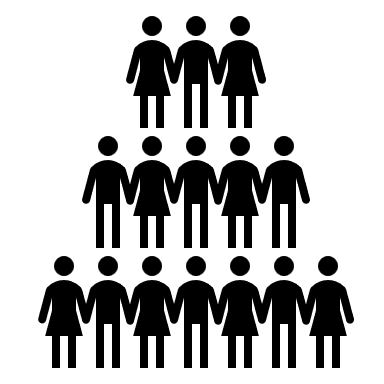 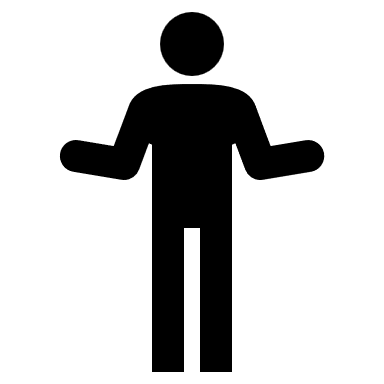 P10
P12
P9
P8
P7
P11
P6
P5
P3
P4
P1
P2
Special Allocations of Partnership Items
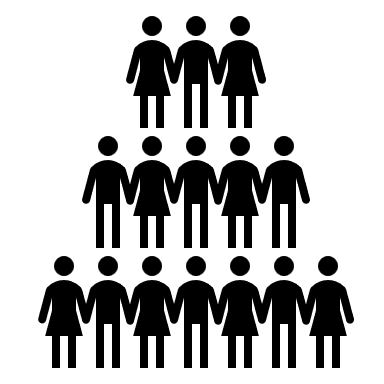 Parent Co.
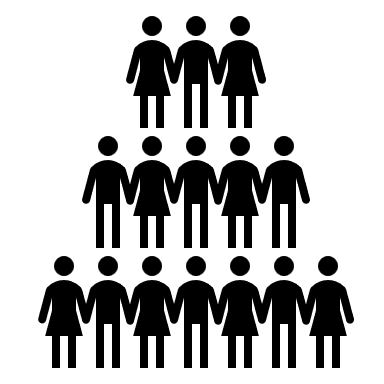 Foreign Sub Co.
Sub Co.
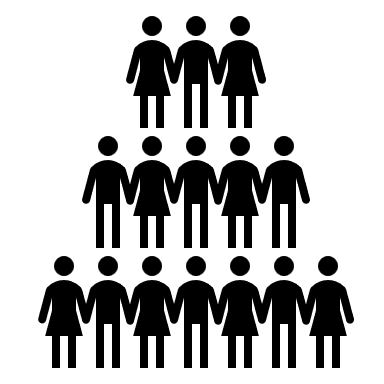 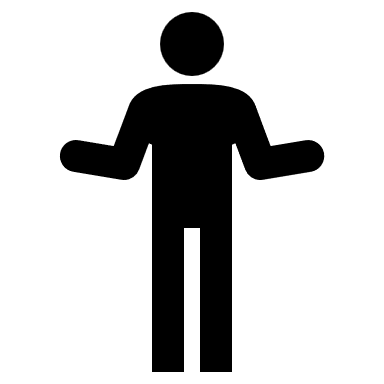 P10
P12
P9
P8
P7
P11
P6
P5
P3
P4
P1
P2
Research on Related State rules
Focused on tiered partnership structures in particular. (The current version of the research is posted on the agenda.)
Most states do not have anything like Subchapter K – a section of law entirely devoted to partnership taxation.
States also may not have specific statutory guidance for a number of issues.
So what is the basis for state partnership tax rules?
8
Tax Reporting and Information Returns
General State Partnership Law
Subchapter K and Federal Rules
Business Records and Accounts
State Sourcing Principles
Existing Corporate and Personal Income Tax Rules
State Partnership Taxation
Aggregate Versus Entity
Maybe YES – 
The Texas Supreme Court ruled that tax on partnership income was not an unconstitutional tax on the partners’ income by looking to the general state law of partnerships saying: 
“Although it has not always been so, Texas adheres to the entity theory. In 1961 the Legislature adopted the Texas Uniform Partnership Act (TUPA), TEX. CIV. STAT. ANN. art. 6132(b) which "lean[ed] heavily toward the entity idea.“ 
In re Allcat Claims Serv., LP, 356 S.W.3d 455 (Tex. 2011).
Does state law treatment of partnerships determine the tax result?
General State Partnership Law
Aggregate Versus Entity
Maybe NO– 
The D.C. Circuit noted that after the Tax Court's decision that the aggregate theory did not apply to treatment of gains from the sale of a partnership interest, Congress enacted legislation establishing that the aggregate theory (rather than the entity theory) governs the disposition of a partnership interest. 
See Grecian Magnesite Mining, Indus. & Shipping Co. v. Commissioner, 926 F.3d 819, 823 (D.C. Cir. 2019).
Does state law treatment of partnerships determine the tax result?
General State Partnership Law
Apportionment Versus Item-Sourcing
Maybe YES – 
A few states indicate that minority, limited, passive, or indirect  partners may treat partnership income as sourced using general allocation or item-based rules, including sourcing certain income to the partner’s residence.
Does the role of the partner determine applicable sourcing rules?
Sourcing Principles
Apportionment Versus Item-Sourcing
Maybe NO – 
Other states indicate that under the “conduit” or “attribution” principles, the source of partnership income is determined by the activities of theentity (as though the partner engaged in those activities directly). This, in turn, is a recognition of this foundational principle of Subchapter K – see IRC 702.
Does the role of the partner determine applicable sourcing rules?
Sourcing Principles
CHANGES OVER TIME
1950
Aggregate Theory
Physical Presence
Separate Accounting
2024
Entity Theory
Economic Presence
Formulary Apportionment
State Partnership Law
State Tax Jurisdiction
Sourcing of Business Income
MORE RECENT TRENDS
2000
COP Based Sourcing
Three-Factor Formula
Separate Filing
2024
Market-Based Sourcing
Single Sales-Factor
Combination & Add-Back
State Apportionment Rules
State Apportionment Rules
Treatment of Related Entities
SO – How Might WE proceed?
We need to at least informally agree on a framework to eliminate some of the details and the complexity that would otherwise have to be addressed.
We can look to current state rules as well as what works and what doesn’t in developing that framework.
What’s left—the gaps or uncertainties—may represent problems with the framework, or may simply require rules to fill those gaps. 
That framework was drafted back in late 2023.
22
Proposed Framework – Oct. 2023
Purpose – an agreed-upon baseline that can serve to help focus the scope of our work, and evaluate the issues and potential solutions.
23
Proposed Framework
General
State law governs the formation of different types of partnerships and the basic rights of partners . . .
States allow entities formed in other jurisdictions to operate in the state, provided they comply with state regulatory requirements. 
State income taxes generally conform to applicable federal substantive tax provisions for computing and characterizing items of income for individuals and corporations, and follow the IRS interpretation of those provisions.
24
Proposed Framework
General (Cont’d)
State pass-through tax systems generally conform to the provisions of IRC Subchapter K . . . : 
Partnership income is taxed when earned (IRC § 702 & 703).
Partners are required to report and pay tax . . . regardless of whether they receive any actual distribution (IRC § 704).
Distributions are not taxable to the extent they represent contributions by or income already recognized by the partner (IRC § 731). 
Partners may agree to vary their shares of partnership items and change those shares over time and the tax result will reflect their agreement . . .. (IRC § 704(b)).
25
Proposed Framework
General (Cont’d)
The IRS has adopted certain anti-abuse rules deemed essential for the federal pass-through system to function properly but the application at the state level may be unclear. 
Both general state law and Subchapter K allow partnerships to have partners that are corporations (whether taxed as C corporations or S corporations), individuals, trusts, and other partnerships.
Most states that impose tax on partnership income on a pass-through basis have also adopted elective pass-through entity taxes . . ..
26
Proposed Framework
General Regulatory Jurisdiction 
Over the Entity: If a partnership has assets or activities with a sufficient connection to a state, the state may exercise general regulatory jurisdiction over that partnership, including . . .  
Over the Partners: If a state has general regulatory jurisdiction over the partnership, that jurisdiction generally extends to the partners in matters involving activities of the partnership, although there remains some uncertainty as to whether it extends to passive or indirect partners in all cases.
27
Proposed Framework
Constitutional Tax Nexus and State Doing Business Standards
A business’s choice of entity—sole proprietorship, partnership, corporation, etc.—does not affect constitutional limits on the state taxation of the business’s income.
States have due process nexus to impose tax on the income of a business, including a partnership, to the extent there is a sufficient connection between the assets or activities giving rise to that income and the state. 
States have commerce clause nexus to impose tax on the income of a business, including a partnership, to the extent the income or a share of it is fairly sourced (or “apportioned,” as that term is used generally in Supreme Court precedent), the tax does not discriminate against interstate commerce, and the tax does not impose an undue burden on interstate commerce.
28
Proposed Framework
Constitutional Tax Nexus and State Doing Business Standards (Cont’d)
States that have due process and commerce clause nexus over the income of a partnership taxed on a pass-through basis also have due process and commerce clause nexus to apply the tax to partners generally. And while there have been some conflicting opinions in the past, this nexus extends to both direct and indirect partners and applies regardless of whether the partner is active or passive, holds a majority share of partnership capital, or controls or does not control the partnership, provided the state takes reasonable steps so as not to burden interstate commerce.
29
Proposed Framework
Constitutional Tax Nexus and State Doing Business Standards (Cont’d)
States’ doing business or tax imposition statutes, as applied to partnerships, should be consistent with other businesses and may apply a factor-presence nexus standard or threshold at the entity level.
As with nexus, if a partnership exceeds any doing business standard or threshold, then states should make clear that the standard or threshold is also met by any direct or indirect partner, regardless of whether the partner is active or passive, holds a majority share of partnership capital, or controls or does not control the partnership.
30
Proposed Framework
Sourcing
States generally conform to the federal rules for domestic sourcing of multinational income,  but do not apply these federal rules to the sourcing of domestic income between the states.
States generally apply formulary apportionment and specific rules of assignment to source income of multistate businesses. 
Under the dormant commerce clause, apportionable income is limited to income that has a sufficient connection to the apportionment  formula and factors in the state, and it may include income that is part of a unitary business to which the factors relate.
31
Proposed Framework
Sourcing (Cont’d)
Nonapportionable income can be sourced using state rules of assignment provided there is a sufficient connection between the basis for the rule and the income to be sourced.
Formulary apportionment and state rules of assignment can be properly applied to the partnership income or items at the entity level, based on the activities and assets of the partnership.
32
Proposed Framework
Sourcing (Cont’d)
The sourcing of partnership income or items at the entity level can be attributed to any direct or indirect partner that receives a share of that income or items, regardless of whether the partner is active or passive, holds a majority share of partnership capital, or controls or does not control the partnership, unless the partner is separately engaged in a business and –
That business is unitary with the business conducted by the partnership, or
That partnership interest held by the partner serves a unitary purpose in that business. 
In that case, the factors related to the partner’s business may also be taken into account in sourcing the partner’s share of the partnership income or items.
33
Proposed Framework
Withholding/Composite/PTE Tax
States that tax partnership income on a pass-through basis may impose a requirement on partnerships to withhold tax on their partners distributive shares of that income, regardless of whether the partners receive any distributions.
States that allow partnerships to file a composite or PTE return and pay tax attributable to the shares of income or items of partners, and that also exempt partners with no other income in the state from requirements to file and report tax on that partnership income or items, have sufficiently reduced the burden that the tax might otherwise impose on interstate commerce.
34
White paper
States are in general agreement that business or operational income of partnerships is sourced using formulary apportionment at the entity level and this sourcing information flows through to the partners.
Exceptions may be where there are: 
Tiered partnership structures
Intercompany transactions
Special allocations
Question—to what extent should these issues affect sourcing—for example, through the use of blended apportionment or other sourcing options or through anti-abuse rules.
35
Examples of Specific Questions to Be Addressed
Tiered structures or corporate partners, intercompany transactions, and blended apportionment – 
Should the unitary business principle apply and if so, how? 
Since minority partners can control the partnership—does ownership matter?
Given the inability to have partnerships file combined returns—should there be a limits on when blended apportionment is used?
In applying blended apportionment, how should the partner’s “share” of factors be determined?
Should there be elimination of intercompany sales from the factors? What about income?
Are there any type of special allocations that should be sourced differently?
What types of anti-abuse rules might states need to avoid income shifting?
36
Question:
Does this basic white paper scope and the issues to be covered make sense?
37
Other – Partnership Training
Still have the basics of partnership taxation for state tax administrators available on the MTC LMS.
2023 – had the in-person summit to identify issues for additional training.
Looking to do in-person training for states in January 2025.
Prior to that  - will work on remote training modules for the LMS.
38
Next work group call and Uniformity Meeting
July 17, 2024
MTC Uniformity Meeting – part of the MTC Annual Meetings – in Denver, Colorado – July 30, 2024 (open to remote participation)
39